教師以技術或實務研發成果送審升等經驗觀摩研習會
德明財經科技大學 
物流管理系 
陳百盛 副教授
2014/01/14
1
前言
升等是唯一的目的地！
但是有著作升等與技術升等二條路徑！
如何兼顧著作、產學與教學三種內容！

99年陸續參加台科大升等經驗分享及德明研發處辦升等經驗分享
99/10提出，100/4/29接獲通過
形式不備，內容不審！
2
為何以技術報告升等
有心從事產學研究 
 瞭解業界需求與政府計畫之間媒合
 教育部技術升等推廣趨勢
 有產業合作計畫的經驗
 有專利通過經驗
 有技術移轉經驗
 有國科會專題研究經驗
3
產學案SIPO(商管類)
Source
Input
Process
Output
國科會：
應用型產學合作計畫
商業司：
♦協助服務業創新研究發展計畫 
♦產業運籌服務化計畫
♦優化商業創新與網路發展計畫 
♦物流利基化與供應鏈推動計畫 
♦智慧辨識服務推動計畫 
工業局：
♦中小企業即時技術輔導計畫 
♦協助傳統產業技術開發計畫
需求訪談與溝通
高階主管支援
計畫書撰寫
KPI擬定
資源協調與提供
審查階段：
審查簡報
意見回覆
計畫書修改
執行與監控
期中審查：
期中審查簡報
期中報告
意見回覆
期末審查：
期末審查簡報
期末報告
意見回覆
研討會論文
大學專題論文
碩士論文
學生校外競賽
作品參展
專利申請
4
技術報告送審注意事項(1/3)
技術報告內容建議與民營機構產學計畫、國科會產學計畫、政府專案計畫研究之成果報告或已有成效之專利或學理。
技術報告包含教師與產業界合作研發或接受民營企業委託之服務：
市場調查研究
服務流程改善
新商品研發顧問
新行銷技術應用
新經營模式開創
新資訊技術應用
5
技術報告送審注意事項(2/3)
選擇優良廠商進行產學合作，合作金額不可太小！
技術報告（主要著作）要依照五大面向撰寫，組織要嚴謹、內容文字順暢、要有圖表標示、具有相當份量，要視同中文期刊水準。
要留意與廠商營業機密，不可公開原則。
儘可能申請『發明專利』，以佐證技術水準。
6
技術報告送審注意事項(3/3)
建議參加校外競賽（創意競賽、專題競賽），最好能獲得佳績，具有學生指導活動上成績。
最好有期刊論文、研討會論文、國科會計畫、擔任校外委員等，增添學術活動表現，對升等有加分效果。
建議將『主要著作』部分成果讓學生參加專題實務競賽並且獲獎，表示送審教師在技術上的貢獻經公開審查後得到公眾的肯定。
在主要著作和參考著作前言部分，可摘要出個人優點呈現，可分為實務、學術、教學、研究、社會貢獻等優點，以方便審查委員下筆。
7
內容編寫
一、研發理念：計畫緣由、動機與目的
二、學理基礎：
解決企業何種問題？
有何解決方案？
三、主題內容：執行架構與資源整合
四、方法技巧：執行方法與步驟
五、成果貢獻：
提升企業經營技術
改善流程效率或經營績效
研討會論文
畢業專題
8
代表著作：國科會產學計畫
代表著作：RFID在醫藥冷藏鏈之應用研發
技術報告類型：國科會--應用型產學合作計畫
    (NSC 98-2622-E-147-001-CC3)
國科會核定經費：$431,000
先期技術移轉授權金：$95,000
研發成果：
中華民國新式專利1件、發明專利公開中
國際研討會論文1篇
資訊應用系統1式(Web)
RFID移動式冷藏冰桶1具
衍生學生專題競賽優等
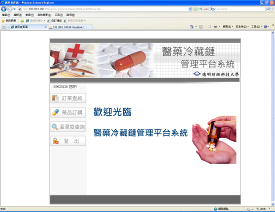 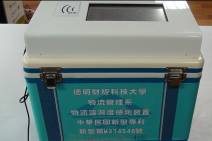 9
代表著作研發成果摘要說明 (1/5)
（一）計畫背景：
本送審技術報告之代表著作為：RFID在醫藥冷藏鏈之應用研發（Application of RFID for Pharmaceutical Cold Chain），係一件國科會核定之應用型產學合作計畫（NSC 98-2622-E-147-001-CC3），合作企業為：亞美地科技股份有限公司，核定經費：$431,000，先期廠商技術移轉授權金：$95,000，執行期間：98年07月01日至99年06月30日。
（二）研發理念：
醫藥冷藏品如疫苗、血液、癌症用藥等須要在儲存及運輸作業中維持冷藏溫度2～8℃確保藥品療效品質，故在冷藏藥品流通過程中要有溫度監控、即時反應溫度異常、過程溫度追溯的能力，才能確認冷藏藥品流通過程的品質，也確保消費者健康安全，研發理念為建立冷藏藥品在流通過程之管理資訊平台，能即時監測溫度及追蹤狀態，提高醫藥冷藏鏈資訊透通度，建立安全無虞之醫藥冷藏鏈。
10
代表著作研發成果摘要說明 (2/5)
（三）學理基礎：
應用RFID具有自動辨識和資料即時傳輸的特性，整合開發3G無線通訊、網路系統平台、無線溫濕度感測、RFID人員及物品辨識等技術。
（四）主題內容：
研發『醫藥冷藏鏈管理平台系統（Cold Chain Management for Pharmaceutical, CCMP）』和『RFID移動式冷藏冰桶』。
（五）方法技術：
建置一套以RFID技術之物聯網概念架構，串連冷藏藥品從製造、倉儲、配送等之流通履歷的即時溫度監控管理系統，藉由RFID、無線溫度感測、無線通訊、網路等資通訊技術建構『醫藥冷藏鏈管理平台』，讓冷藏藥品在流通過程之溫度透過此管理資訊平台能即時被追蹤監控，提高醫藥冷藏鏈之資訊透通度，建立安全無虞之醫藥冷藏鏈。
11
代表著作研發成果摘要說明 (3/5)
（六）成果貢獻：
(1)中華民國新式專利一件（附件二）
   中華民國新型專利：物流溫濕度感測控制裝置（證書號：M374546），專利權期間：2010/2/21~2019/3/20。國際專利分類號F24F-011/00(2006.01) ，專利公報，頁4907-4909， 37卷06期，智慧財產局。
(2)國際研討會論文一篇（附件四）
    Bai-Sheng Chen, Application of RFID for Pharmaceutical Cold Chain, 2010 International Innovation and Invention Conference, Sep. 26-29, Taipei, Taiwan.
12
代表著作研發成果摘要說明 (4/5)
(3)資訊應用系統一式
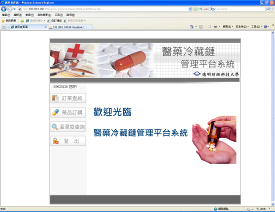 開發Web-based（以PHP技術開發）之醫藥冷藏鏈管理平台系統，可實際導入產業應用，讓醫藥供應商、物流業者和醫療通路可上網即時獲得冷藏藥品在流通過程（運輸及倉儲）之溫濕度，確保藥品之品質。
(4)RFID移動式冷藏冰桶一具
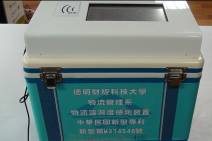 結合HF RFID物件辨識和人員辨識、3G無線通訊、網路系統平台的整合開發RFID移動式冷藏冰桶雛形。
13
代表著作研發成果摘要說明 (5/5)
（七）研發優點：
研發創新與突破：結合RFID具有人員及物件辨識特性，整合溫濕度無線傳輸、3G無線通訊和網路系統平台，開發『醫藥冷藏鏈管理平台』，可即時監測藥品在配送過程之溫度與濕度，並有異常處理機制（系統警示和簡訊通報），突破以往醫藥冷藏鏈使用溫度紀錄器屬事後追蹤無法立即反應溫濕度異常的作法，有效降低作業失效風險與成本。
實用價值性：本研發計畫之概念驗證（Proof of Concept）之藥品儲存及運輸外，其它冷藏品如蔬果、花卉，甚至器官移植、檢體、血液亦可應用本系統在儲存及運輸上，以強化溫度管理效益，確保冷藏商品品質。
技術移轉成效：研發成效移轉給合作廠商：亞美地科技股份有限公司，協助廠商朝商品『技術專利化、功能差異化』之競爭優勢發展並有數家學術單位及廠商有採購導入意願。
研發績效：具體產出新式專利一件、國際研討會論文一篇、醫藥冷藏鏈管理資訊平台一式和RFID移動式冷藏冰桶一具。
提升產業技術：協助醫藥物流業者建立從『藥廠到病床』即時冷藏藥品溫濕度流通履歷追蹤系統平台，建立醫藥物流產業的冷藏監控技術新典範。
14
參考著作：五年內具體研發總成績
A. 期刊論文
B. 國科會計畫
C. 民營企業計畫
D. 其它資料

以上皆要按照五大綱要編寫（論文和其它資料除外）
15
A.期刊論文
1篇SCI/SSCI期刊論文
1篇EI論文


   根據校外委員意見，著作研究應該要更積極，投稿品質要再提升！
16
B. 國科會計畫
2件國科會專題計畫主持人（計99.9萬）
物流業能源使用效率評估模式之建構與應用
國際會議研討會議論文一篇
國內研討會議論文一篇
能源效率評估軟體系統一式
擔任兩場次之國際研討會Session Chair 
整合油價波動與物流服務之智慧型訂價決策支援系統
國際會議研討會議論文一篇
17
C. 民營企業計畫
產學內容(可提供的服務)：
 計畫書撰寫(政府計畫)
 顧問諮詢（流程改善、行銷企劃）
 行銷企劃（市場調查、資料分析、行銷輔導） 
 系統建置（企業e化）
 系統認證（品質制度、標準化）
 計畫執行（資源配置、結案審查）
18
C. 民營企業計畫
12件企業產學合作案（計531.56萬）
良御國際營運管理資訊系統之建置
97年物流管理系畢業專題論文，『推動協同管理關鍵要素分析與行動方案-以良御國際股份有限公司為例』，榮獲『2009年全國經營管理實務專題競賽：生產製造與科技管理類，全國第三名』

醫療後勤物流平台暨RFID應用計畫
98年物流管理系畢業專題論文，『應用RFID於倉儲管理之概念驗證』，榮獲『2010年全國經營管理實務專題競賽：生產製造與科技管理類，全國第一名』
19
D.其它資料
擔任5件政府專案產學顧問（計69.2萬）:
附合約書
『2010南台盃全國大專院校學生RFID創意競賽，榮獲第一名及佳作』競賽成績
附上成果作品和獎狀
6篇國際研討會論文，9篇國內研討會論文
附首頁，最好有ISBN
中華民國發明專利初審審查中：智慧型磅秤系統
附上成果照片、專利審查進度佐證
20
謝謝聆聽
祝升等順利
21